QRコード受付ガイド
SMART Conference学会
QRコードの事前準備
大会特設サイトのメニュー最下部にあります「マイページ」クリックします。　https://smartconf.jp/content/xxxx/　←XXXXには大会個別の文字が入ります。

登録したメールアドレスとパスワードを入力してログインします
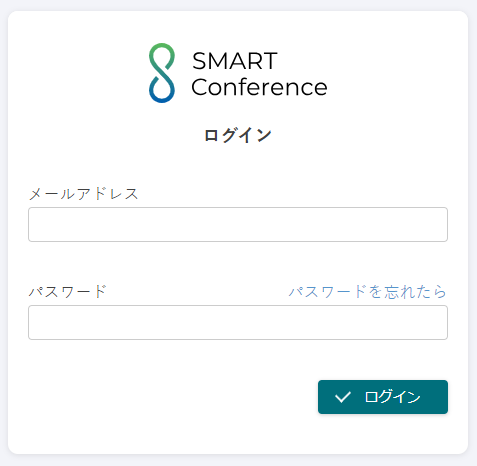 3. ログイン後、「SMART Conference学会」をクリックします。
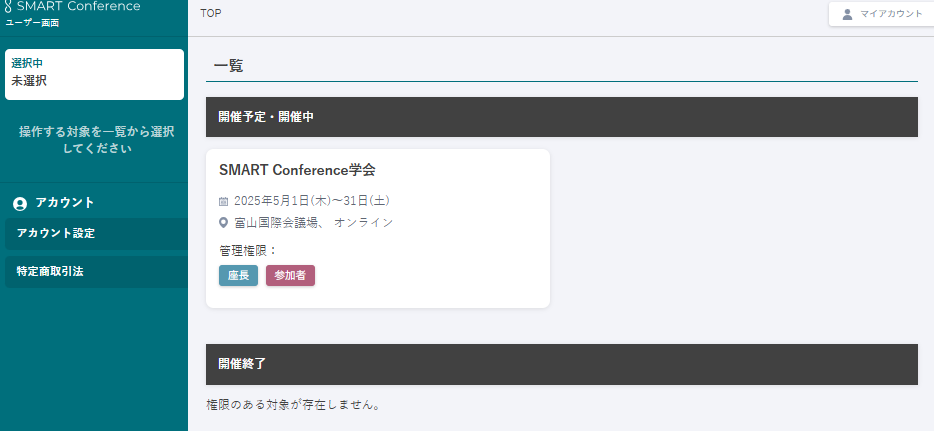 4. 「 SMART Conference学会」を選択したら、
　　上部メニューの「参加受付QRコード」をクリックします。
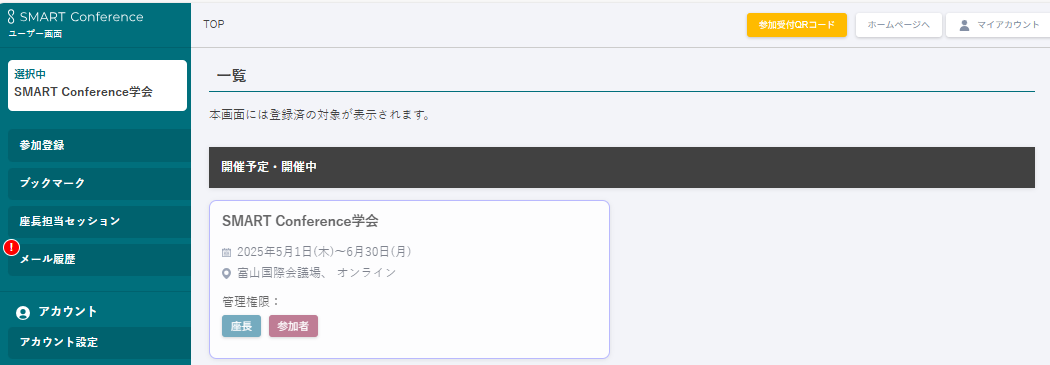 QRコードの事前準備
5.	「参加受付QRコード」をクリックすると、QRコードが表示されます。
こちらに記載のお名前とご所属がネームカードに印刷されます。
　修正を希望される方は下記の手順に沿って修正を行ってください。
　修正は、会場にお越しになるまでに完了してください。
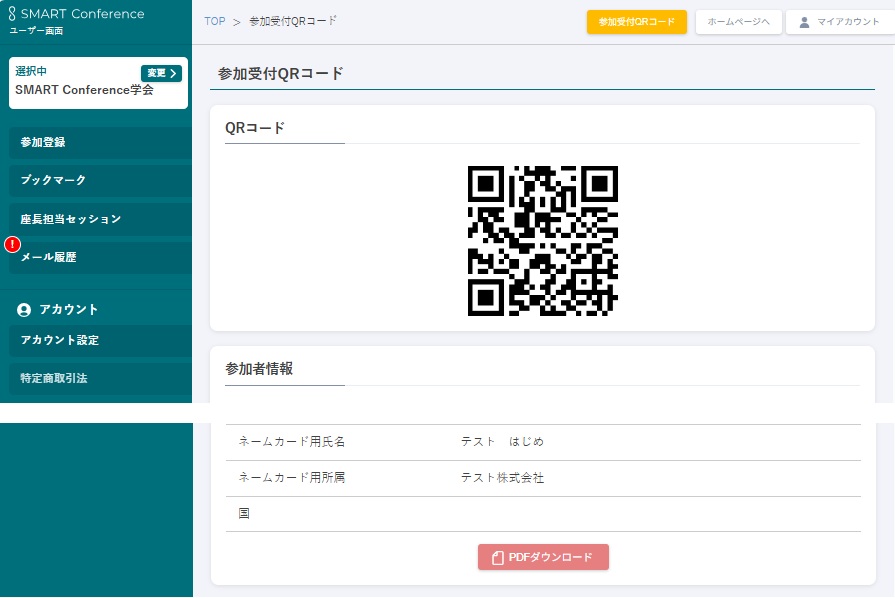 ネームカードに記載の
お名前・ご所属
【修正方法】
　（１）「参加登録」メニューをクリックしてください。
　（２）  右上の「編集する」をクリックしてください。
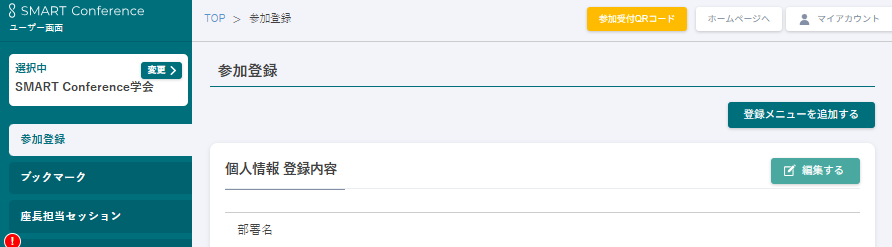 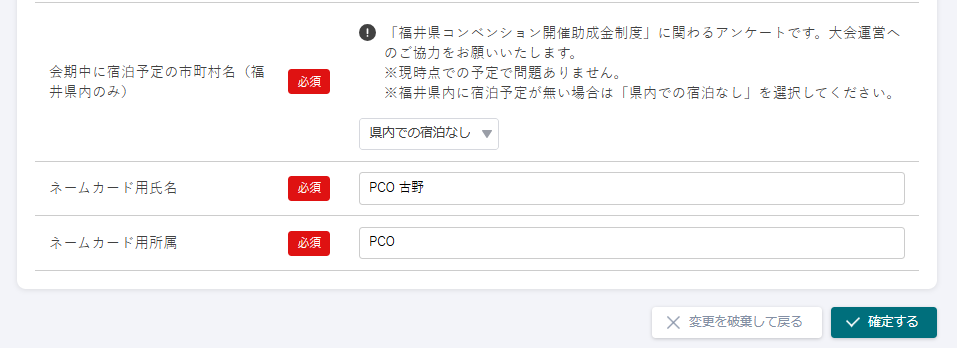 （３）情報を修正し、右下の「確定する」をクリックしてください。
　　　　印刷文字数に制限があります。20文字以内でご登録をお願いします。
お名前
ご所属
QRコードの事前準備
6.	画面下の「PDFダウンロード」ボタンからQRコードをダウンロードできます。
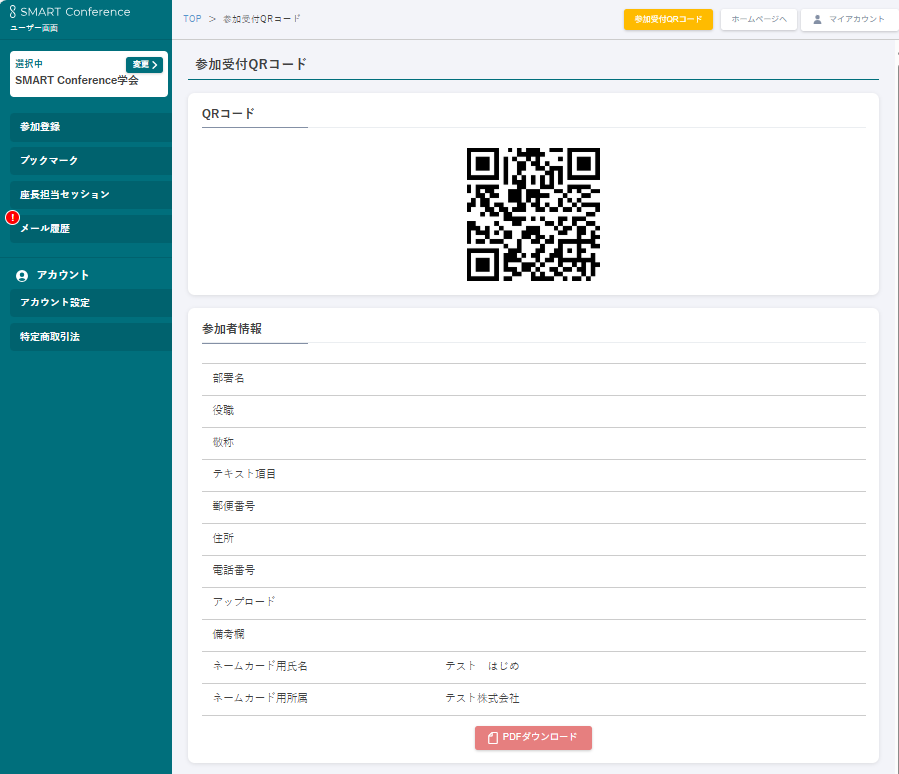 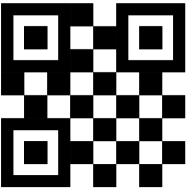 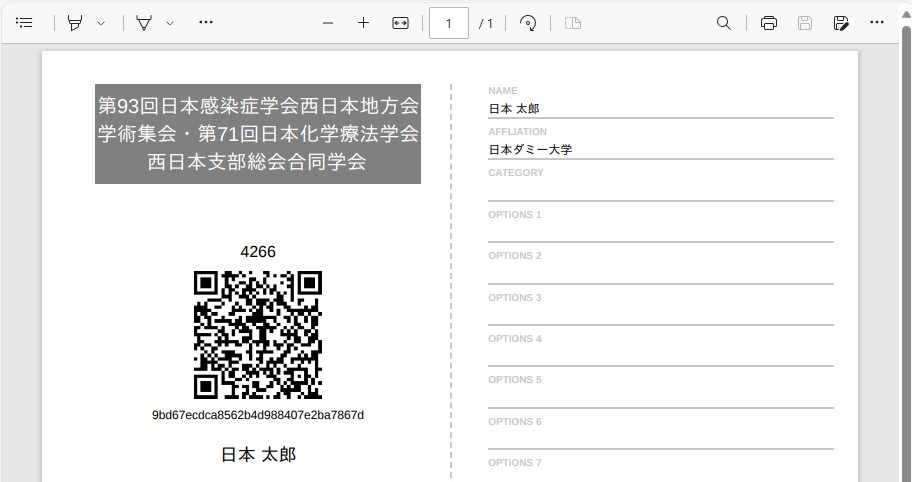 第64回日本生体医工学会大会
７．ダウンロードしたPDFファイルを印刷してご持参ください。
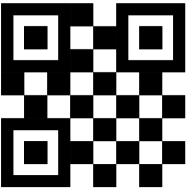 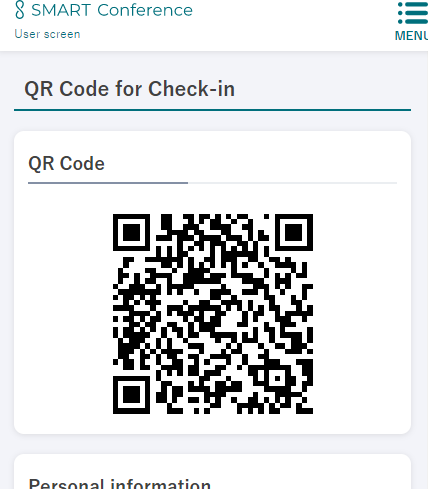 もしくは、QRコードを表示した
スマートフォン画面をご用意
ください。
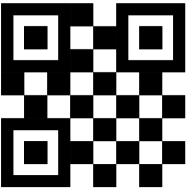 当日の受付方法
1.  当日、受付にQRコードをご持参ください。
印刷してお持ちいただくか、スマホにてQRコード表示画面をご持参ください。
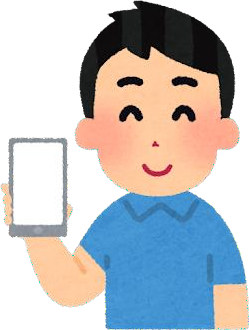 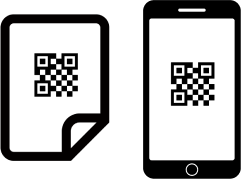 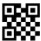 カメラ位置
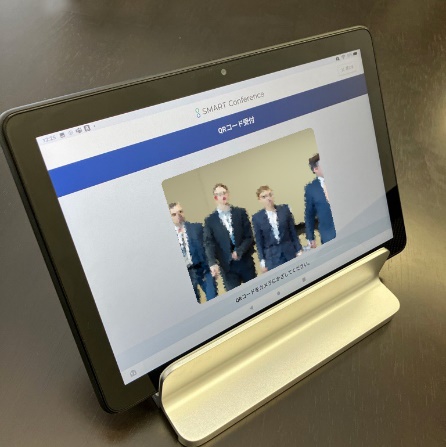 2.受付にQRコード読み込みPCがございますので、QRコードを画面に映してください。
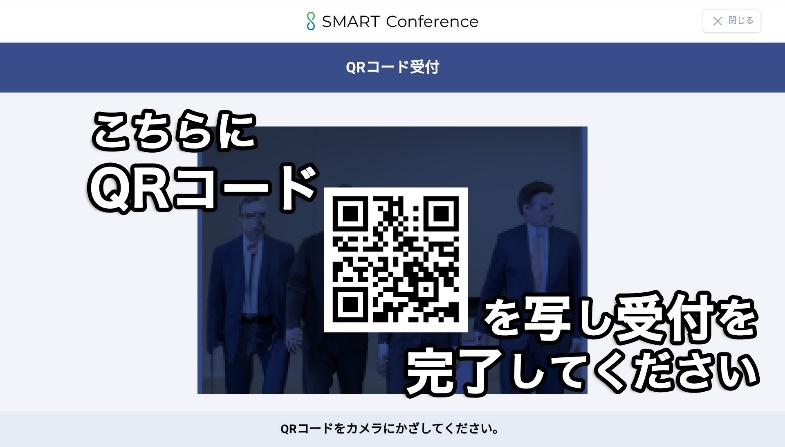 3. ネームカードが印刷されます。併せてケースをお渡ししますので、ご自身でケースに入れて首からお下げください。
　※お弁当引換券、懇親会参加券についても一緒に印刷されます。
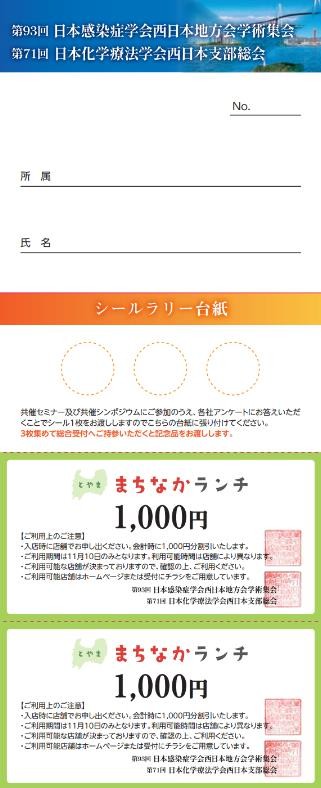